А.И.Куприн (1870 – 1934 гг.) «Слон»
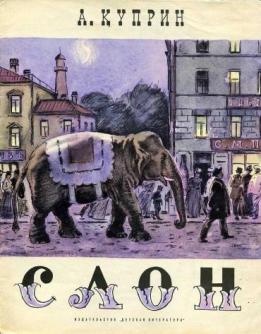 Речевая разминка
Работа над скороговоркой.

Павка на лавке 
Плетет лапти Клавке. 
Не годятся лапти Клавке на ножки, 
А годятся лапти 
На лапке кошке.
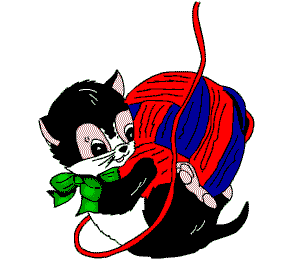 1.Прочитайте по слогам.
2.Прочитайте с ускорением.
3.Прочитайте, начиная быстро, 
а затем замедляя темп.
4.Прочитайте скороговоркой.
Детство – время золотое, ест и пьёт, и спит в покое. 
    Деньги потерял – ничего не потерял; время потерял – много потерял; здоровье потерял – всё потерял.
    Здоровье приходит днями, а уходит часами.
Прочитайте  еще раз пословицы и поговорки. Подумайте, можно ли их отнести к нашему рассказу «Слон».
Детство - время золотое, ест и пьет, и спит в покое.
2)Деньги потерял - ничего не потерял; время потерял – много потерял; здоровье потерял - все потерял.
3)Здоровье приходит днями, а уходит часами.
Они  подходят к рассказу «Слон». 
1.В первой говорится, что за ребенком в детстве
 ухаживают, о нем заботятся.
2.В рассказе показаны заботливые родители, 
готовые сделать
для своей дочери даже невозможное. 
3.Еще о здоровье: здоровье
уходит часами, т. е. очень быстро. Здесь девочка «угасала»
с каждым днем. Ей становилось все хуже и хуже.
А.И. Куприн в книге  поделил этот рассказ на шесть частей. Посмотрим, совпадут ли они с нашими частями. Мы сразу будем составлять   план.
Откройте страницу 41 учебника. 
Прочитайте, что такое план.
План в сжатой форме передает основное содержание произведения. План поможет тебе запомнить и пересказать содержание, не нарушая последовательности событий.
Каким бывает план?
Деление текста на части.
кратким
развёрнутым
подробным
Прочитайте, что нужно для составления плана?
Деление текста на части

Первая часть: до слов «Милая Надя, милая моя девочка...».
Вторая часть: до слов «Но однажды утром девочка просыпается...».
Третья часть: до слов «Через два часа он сидит в зверинце...».
Четвертая часть: до слов «Ночью слона ведут в гости к больной девочке...».
Пятая часть: до слов «На другой день девочка просыпается чуть свет...».
Шестая часть: до конца.
План:
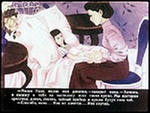 1. Девочка больна.
2. Дочка от всего отказывается.
3. Желание увидеть живого слона.
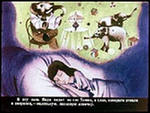 4. Папа в зверинце.
5. Ночное путешествие слона.
6. Слон в гостях у Нади.
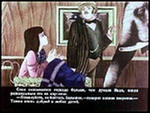 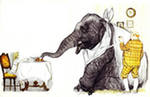 Итог урока.
-Чем занимались на уроке?
-На сколько частей разбили текст?

                    Домашнее задание:
Пересказ по составленному плану.
Молодцы!
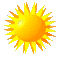 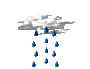 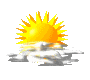